Acoustic emission monitoring of the fracture behavior of mortar specimens fabricated using recycled concrete aggregates
Anastasios Mpalaskas1, Dimitrios G. Aggelis2, Theodore E. Matikas1

1Department of Materials Science and Engineering, University of Ioannina, Greece
2Department Mechanics of Materials and Constructions, Vrije Universiteit Brussel (VUB), Pleinlaan 2, 1050 Brussels, Belgium
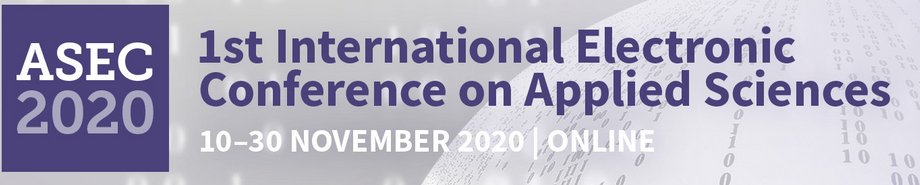 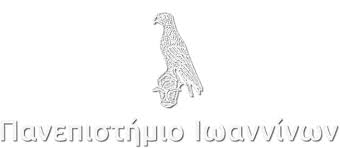 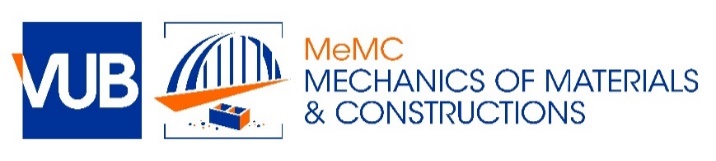 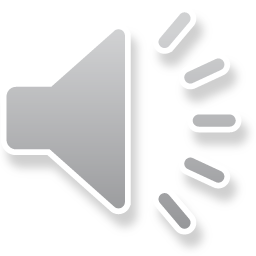 1
Introduction
recycled concrete aggregate
2
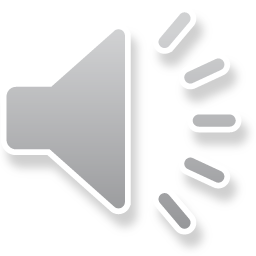 Introduction
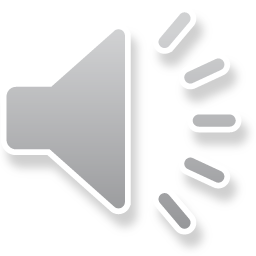 3
Experimental part
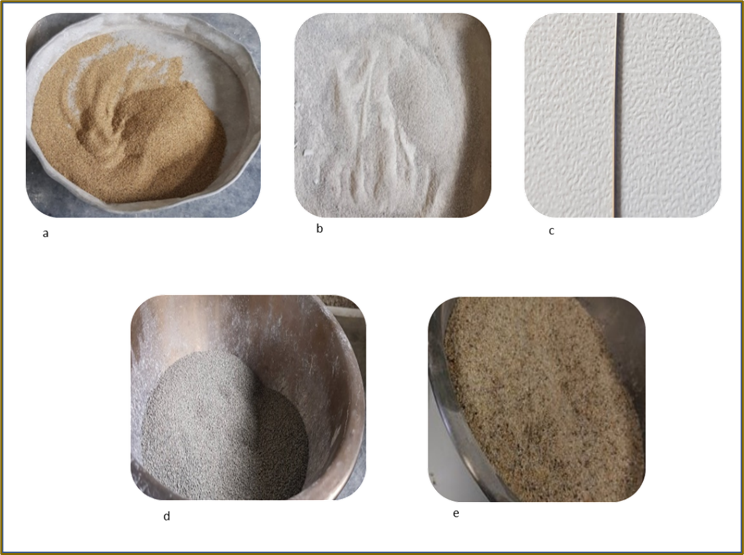 Limestone
 Natural Sand
 Straight Dhaped Steel Fiber
 Recycled Concrete Aggregate
 Standard Sand
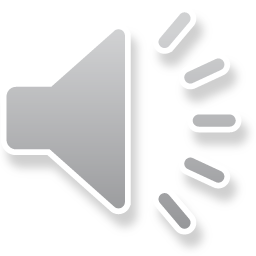 Experimental part
Four groups of three specimens per 40x40x160mm
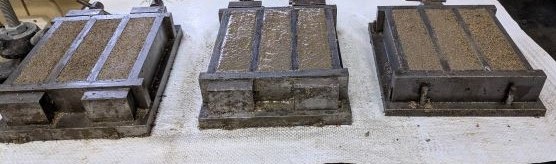 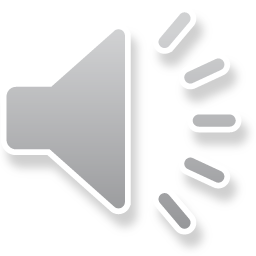 Experimental part (3-P bending)
BS EN EN 13892-2:2002 
Displacement rate 50N/s until the fracture
Two piezoelectric sensors named (R15, Mistras)/ 150 kHz
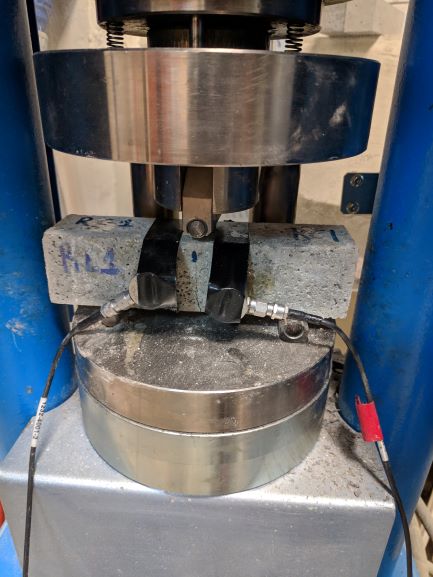 Materials: 
Ratio W:C:A, 0.5:1:3 by mass 
Cement (type II 42.5N) 
Same grain size in between 1.19 mm - 0.841 mm with16 – 20 Sieve Designation
Straight-Steel Fibers used for reinforcement with 39,3 kg/m3 with a diameter of 0.6 mm and length of 25 mm and density was 7.85 kg/dm3
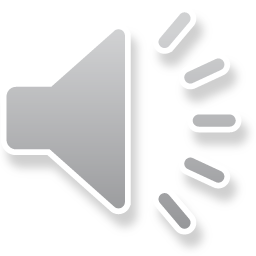 Experimental part (Acoustic Emission)
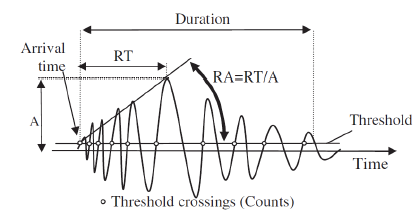 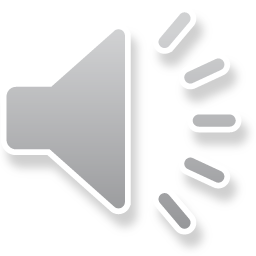 29/10/2020
7
Results
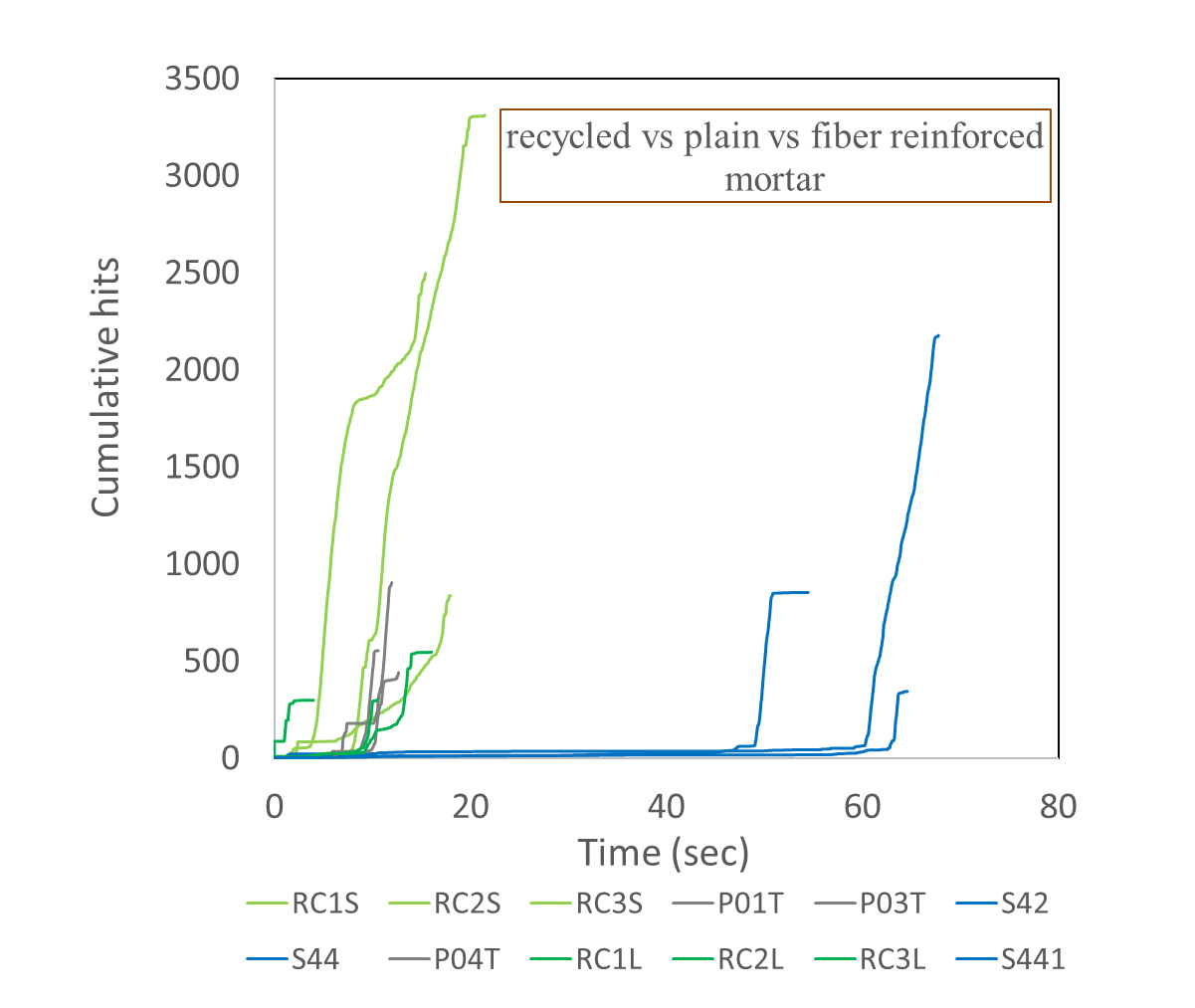 RCxS and the Sx groups achieve the maximum acoustic activity
because of the fiber pull out at the cement-paste matrix that emits extra energy for the Sx specimens during the loading condition
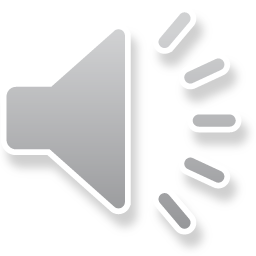 8
Results
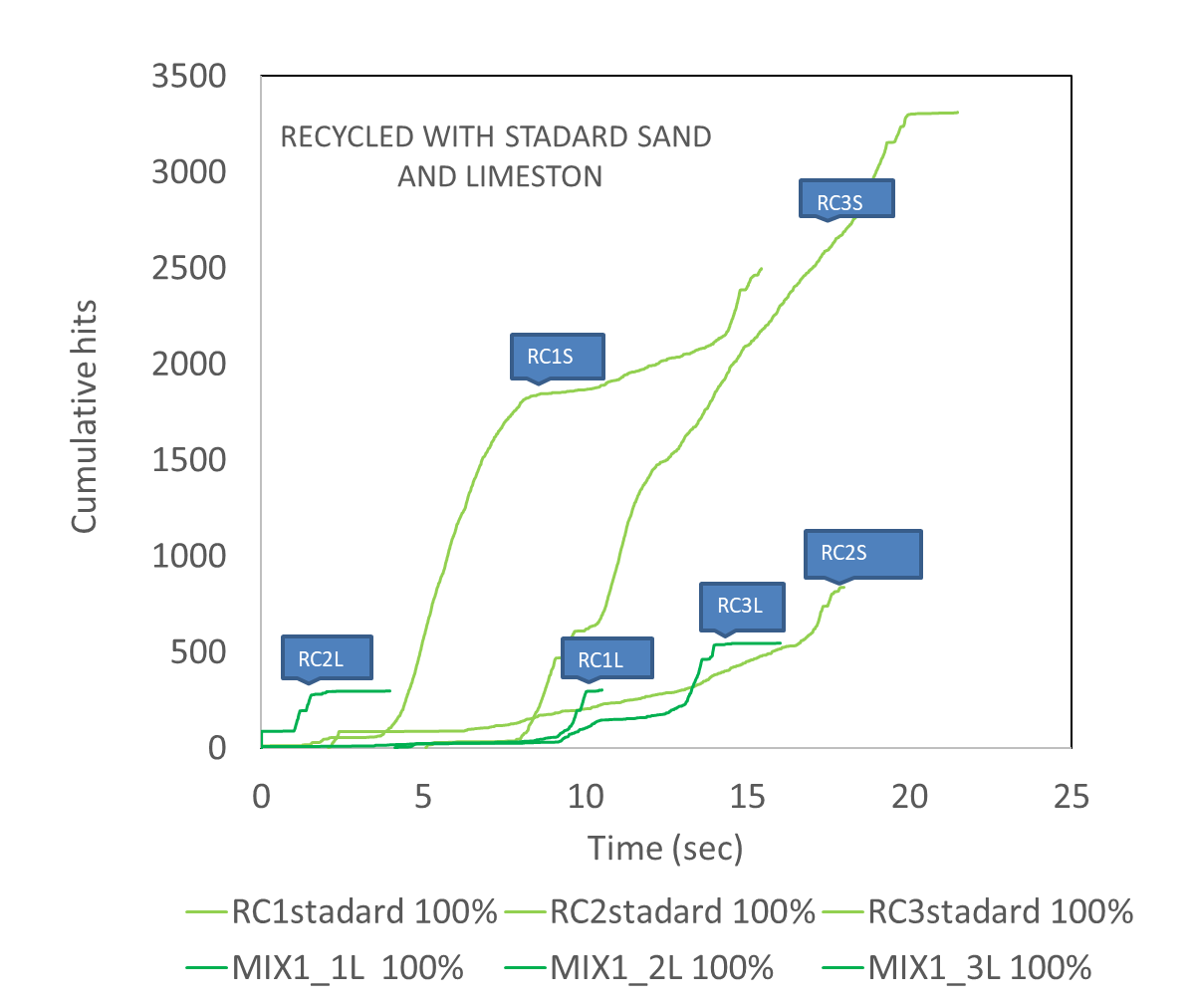 The microcrack propagation path appears more extensive in the RCxS group compared with the RCxL justifying the higher acoustic emission activity
Harsh and stiffer grains of the standard sand group tend to release a more significant amount of energy, making the fracture more brittle
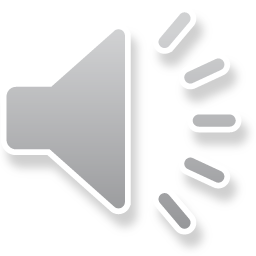 9
Results (3P bending)
mechanical testing and the essential acoustic emission parameters
The AE parameters are mean values from both sensors representing the total hits population of the signals emitted during the loading condition.
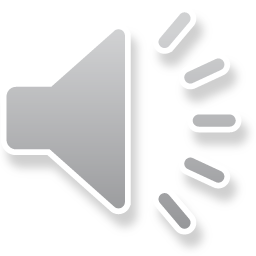 10
Results (3P bending)
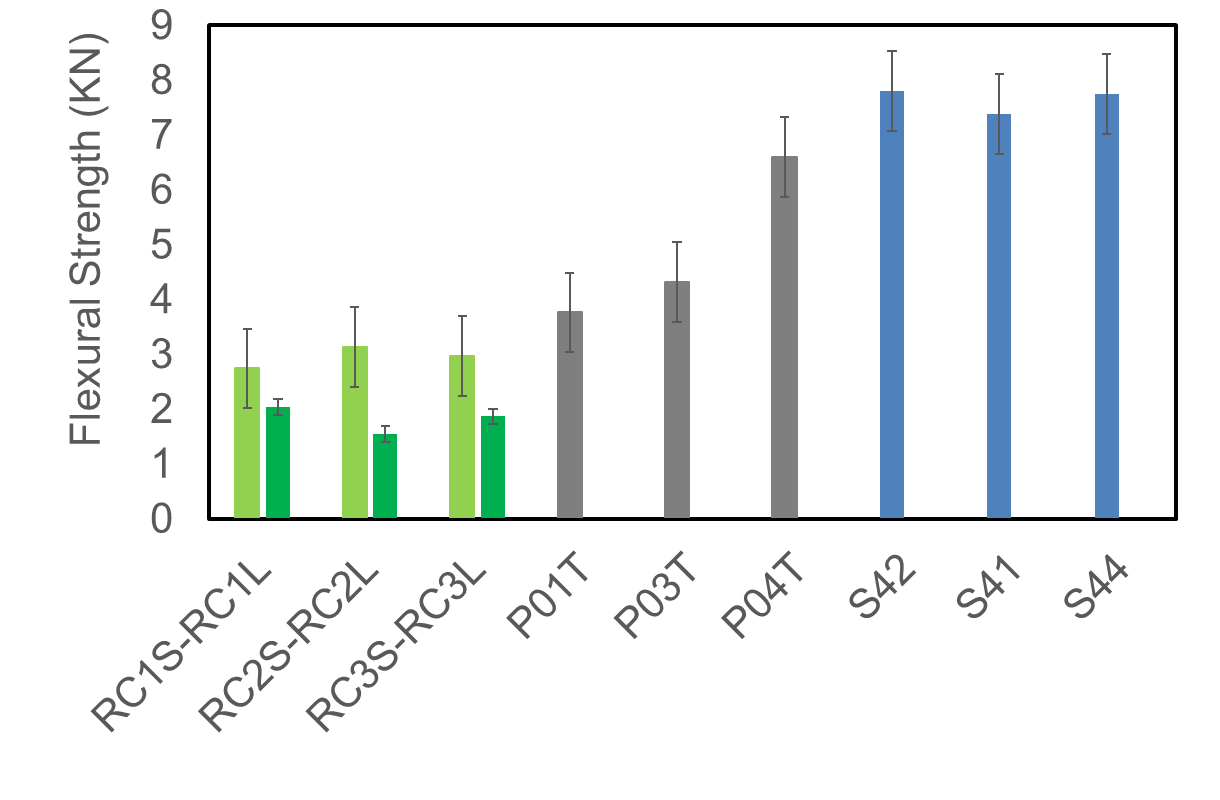 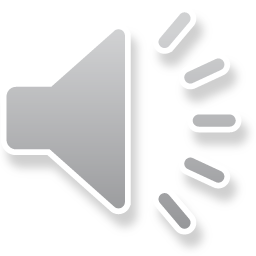 11
Results (3P bending)
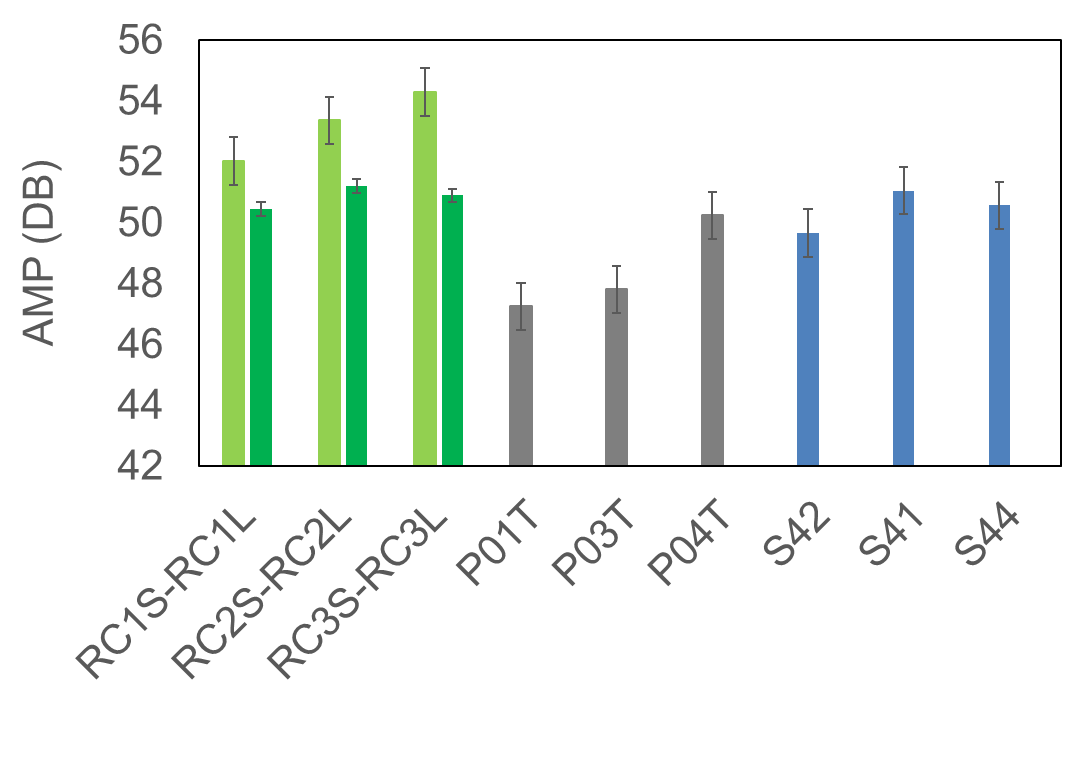 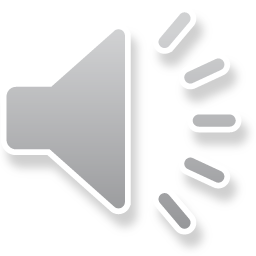 12
Results (3P bending)
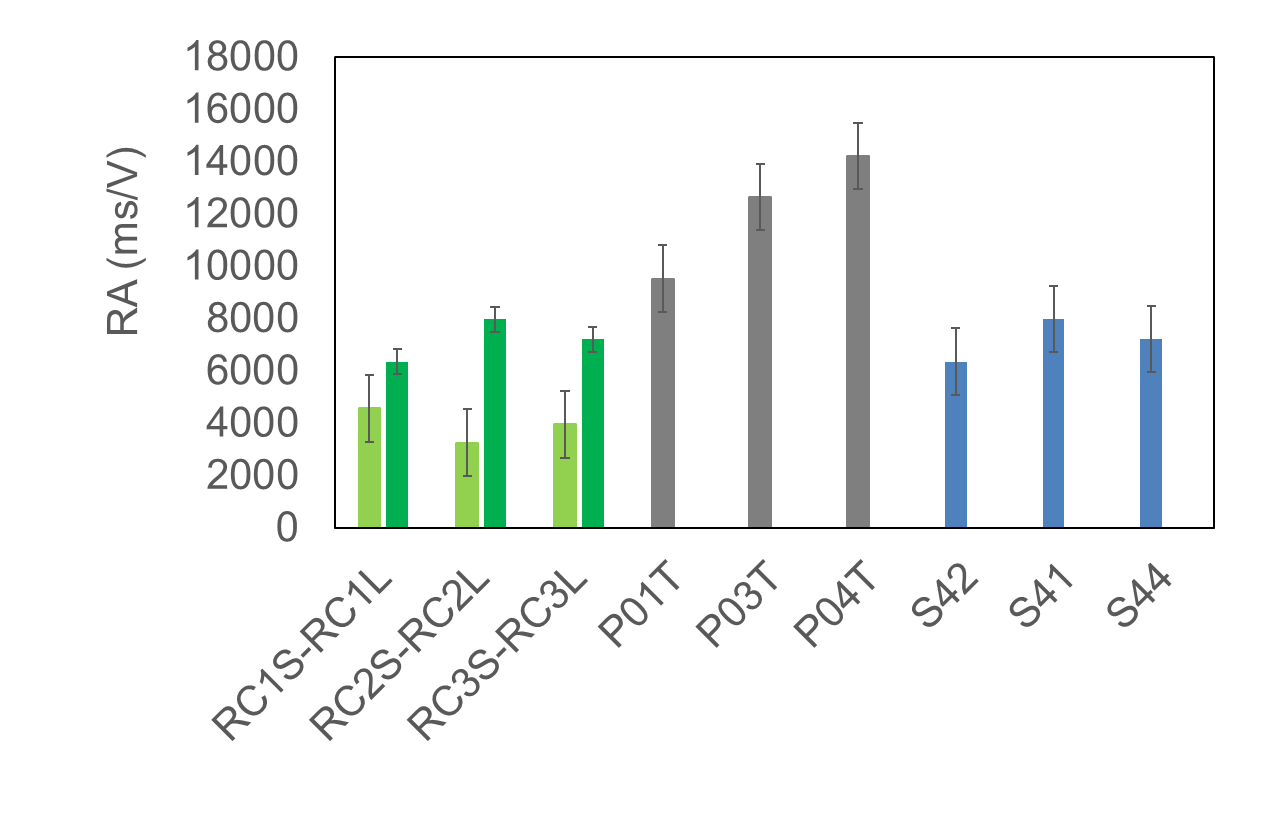 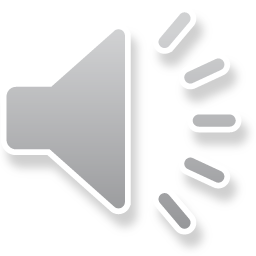 13
Results (3P bending)
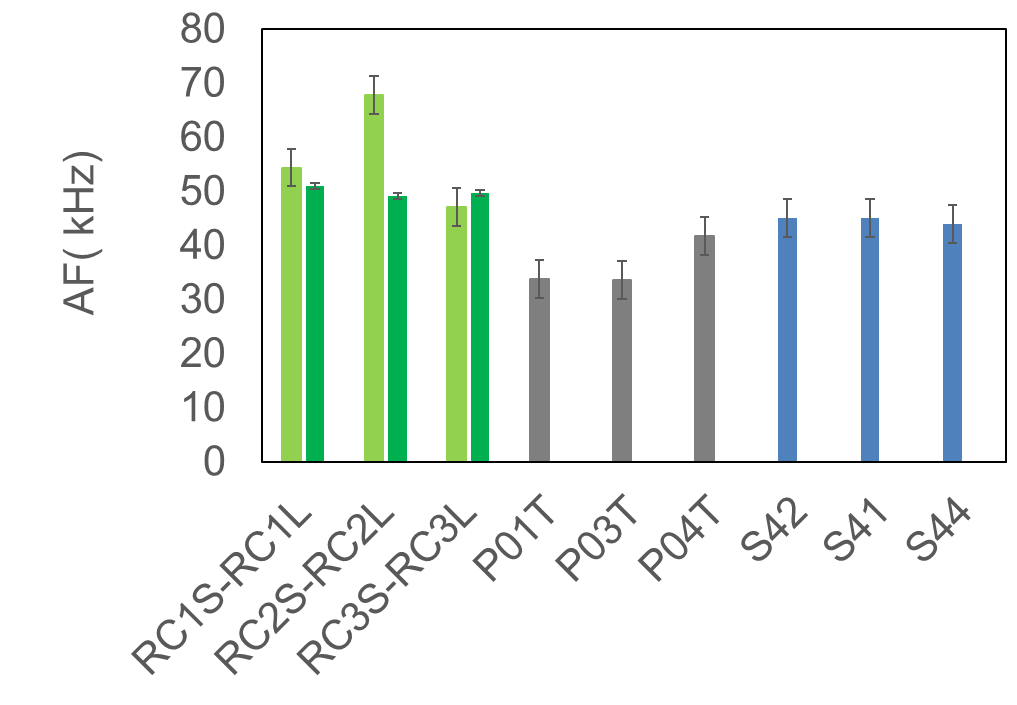 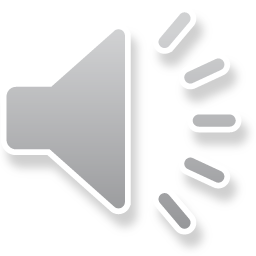 14
Conclusions
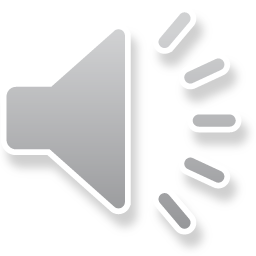 15
Conclusions
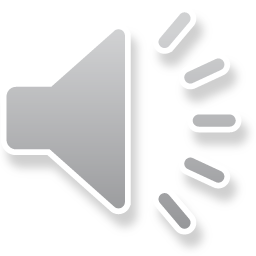 16
Thank you


Any questions? 

tbalask@gmail.com
daggelis@vub.be
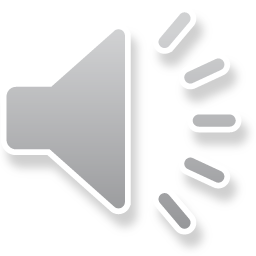 17